«Антикризисный реинжиниринг»
План
Сущность и свойства реинжиниринга
Этапы реинжиниринга
Участники реинжиниринга и их функции
Методика реинжиниринга
1
Реинжиниринг – перестройка (перепроектирование)деловых процессов для достижения радикального скачкообразного улучшения  деятельности предприятия.
Свойства реинжиниринга. 
1. отказ от устаревших правил и подходов и начала делового процесса «с чистого листа»
2. пренебрежение действующими системами, структурами и  процедурами предприятия и радикальное изменение способов хозяйственной деятельности.
3. приведение к значительным изменениям показателей деятельности. Небольшие изменения требуют от предприятия приспособления и подстройки существующих хозяйственных инструментов.
Если дела у предприятия ухудшились незначительно, то реинжиниринг ему не нужен. В случае очень существенных ухудшений реинжиниринг необходим. Применяется реинжинириг в трех основных случаях:
- Когда предприятие находится в состоянии глубочайшего кризиса. Этот кризис может выражаться в очень высоком уровне издержек и в массовом отказе потребителей продукции предприятия. Кризис может усугубляться сокращением традиционных рынков сырья, отсутствием устоявшихся структур, отвечающих требованию рыночной экономики, финансовым кризисом и низким уровнем финансового управления.
- когда текущее положение предприятия может быть признанным удовлетворительным, однако прогнозам его деятельности является неблагоприятным.
        - реализация возможностей реинжиниринга занимаются быстро растущие и агрессивные предприятия. Их задача состоит в ускоренном наращивании отрыва от от ближайших конкурентов и создание уникальных конкурентных  преимуществ.
2
Основные этапы реинжиниринга.
1. Формируется желаемый образ предприятия. Формирование происходит в рамках разработки стратегии предприятия его основных ориентиров и способов их достижения. Особое значение – ориентация на потребителя.
2. Создается модель реального или существующего бизнеса. На этом этапе воспроизводится система действий и работ при помощи которой предприятие реализует свои цели. Производится детальное описание и документация основных операций предприятия, оценивается их эффективность.
3. Разрабатывается новая модель бизнеса. Для создания модели обновленного бизнеса осуществляются следующие действия:
3.1 перепроектируются  выбранные хозяйственные процессы, определенные технологии и способы их применения
3.2 формируются новые функции персонала, перерабатываются должностные инструкции, определяется оптимальная системы мотивации, разрабатываются  программы подготовки и переподготовки кадров
3.3 формируется специализированная информационная система бизнеса. Необходимый уровень для реинжиниринга информационного обеспечения предполагает, что информация должна быть доступна каждому участнику проекта.
3.4 Производится тестирование новой модели  - ее предварительное применение в ограниченном масштабе.
4. Внедрение модели нового бизнеса в реальном предприятии.
Все элементы новой модели воплощаются на практике. Важным на этом этапе является переход от старых  процессов к новым, т.о., чтобы исполнители процессов не ощущали дисгармонию рабочей обстановки и не переживали состояние рабочего стресса.
3    Основные участники реинжиниринга:
1.      Лидер – один из высших менеджеров, которые возглавляют реинжиниринговую деятельность. Кроме организуемых обязательств он возглавляет идеологическое обоснование  проекта, отвечает за создание общественного духа новаторства, энтузиазма и ответственности. Лидер обладает высокой внутренней энергией.
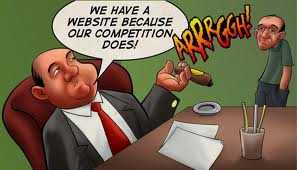 2. Управляющий комитет – состоит из членов высшего руководства  предприятия. Управляющий комитет осуществляет функции наблюдения, согласование целей и стратегии реинжиниринга, согласование интересов различных  рабочих групп и решение конфликтных  ситуаций между ними. В случае отсутствия комитета его функции выполняет лидер.
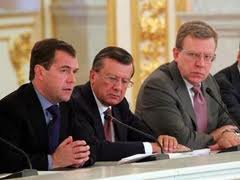 3. Рабочая команда реинжиниринга, которая состоит из работников данного предприятия(методистов, администраторов, сотрудников по обеспечению качества изделий), а также внешних участников , к которым относятся конструкторы и разработчики. Рабочая команда осуществляет непосредственную работу по реинжинирингу.
Реинжиниринг  является средством резкого улучшения результатов деятельности предприятия, преобразует бизнес процессы, технологии. Методы работы и корпоративную культуру. Позволяет существенно повысить качество работы во всех сферах деятельности предприятия(снабжение кадровой политики, планирование, маркетинг). Реинжиниринг  выступает как процесс , в котором должны принимать участие все подразделения предприятия, с учетом их специфики. Первоначальное значение приобретает управление процессом изменений, в который нельзя допускать недостаточного финансирования или не учитывать внутреннего сопротивления, переменам на предприятии. Особенно важным является роль людей, которые не имеют формальной власти, но могут использовать свое влияние на коллектив для ускорения процесса.
4    Этапы реинжиниринга
1. Определение направления развития бизнеса – уточняются цели и принципиально деятельности, определяются ключевые рынки, группы покупателей, их основные потребности. На этом этапе можно ориентироваться на результаты работы конкурентов или опыт других предприятий.
2. Определение масштаба и конечной цели проекта. Для этого используются основные приемы анализа.
3. Планирование процесса осуществляется специалистами, которые работают над проектированием  отдельных процессов. Определяется система оценки процесса и контроля  за его эффективностью.
4. Планирование структуры предприятия и кадровой политики. Необходимо проанализировать и определить организуемые и кадровые последствия предлагаемого решения. Важно установить какие принципы корпоративной культуры следует заложить в основу новой модели.
5. Технологическая поддержка  - формируются требования   к функциональным, техническим  и эксплуатационным характерам новых технологий и оценивать их воздействие на работу предприятия.
6.Определить физические инфраструктуры , на которых выявляется характеристики помещения, оборудования и согласовываются планы и проекты помещений.
7. Осуществление внутренней политики предприятия и оценка влияния действующего законодательства.
8. Мобилизация ресурсов для осуществления проекта, когда обеспечивается планирование новых процессов для получения максимально быстрой и эффективной отдачи. На этом этапе составляется окончательный бюджет затрат, оценив преимущества и риски.
Методика Реинжиниринга  лежит в основе плана реинжиниринга, который должен фиксировать цели, сроки, ресурсы и ответственных по каждому направлению.
Использованная  литература.Бизнес-рейнжиниринг. Обновление бизнеса. М., 2008Справочник антикризисного  управляющего . М., 2007Кризисная экономика России: рубеж тысячелетий. СПб.,2007Ларионов  И.К. Антикризисное управление. Общие основы и особенности России. М., 2007